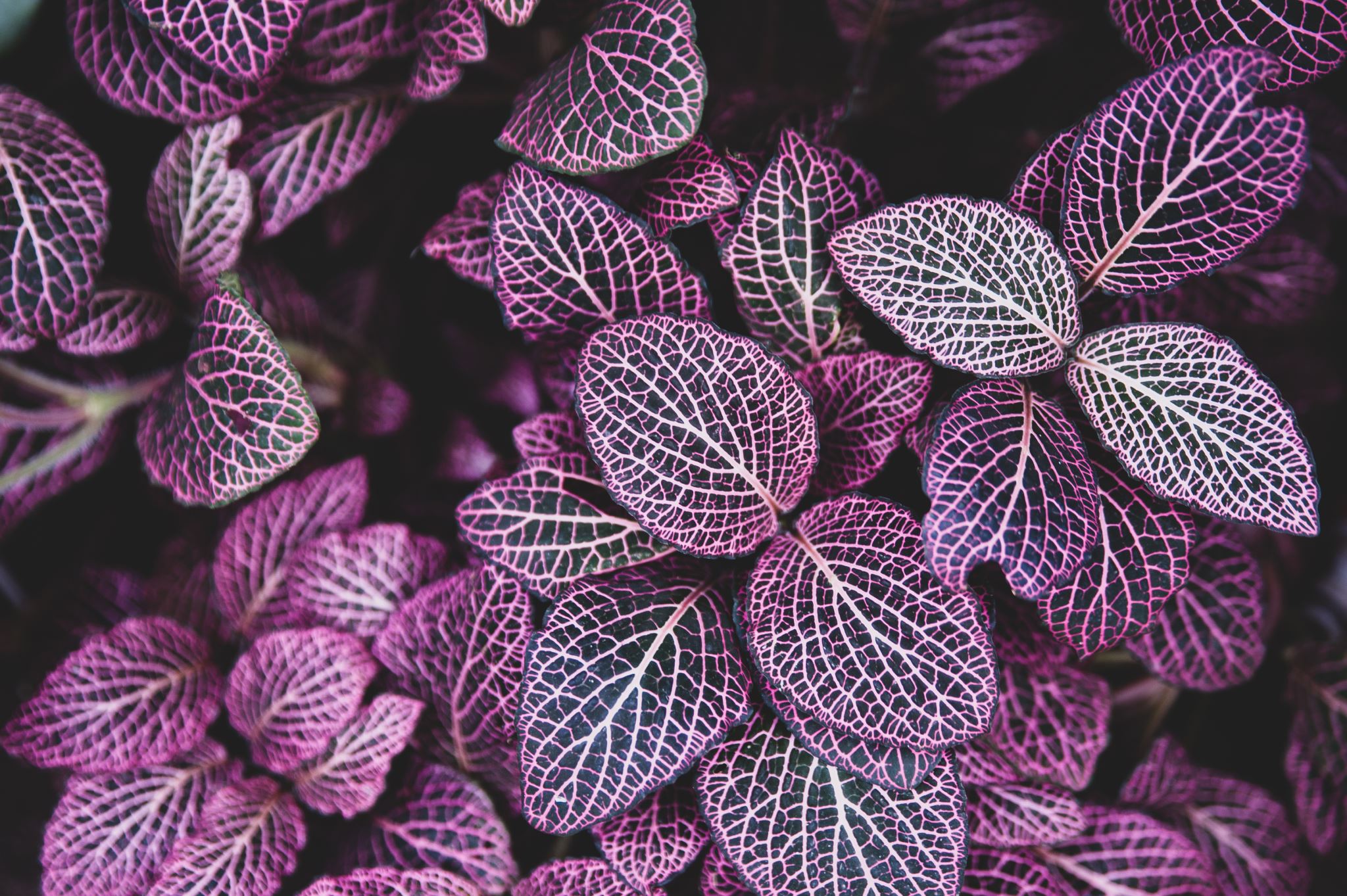 Une Jardinière pour l'Université d'Ottawa
Projet GNG 1503 
Equipe A11
Présentation de l'équipe
Bonjour à tous et bienvenue dans la présentation de l'équipe A11 !
Plan de la presentation
Enoncée de la problématique
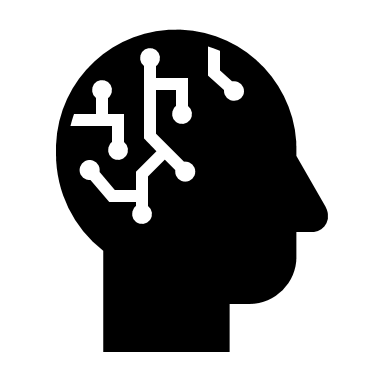 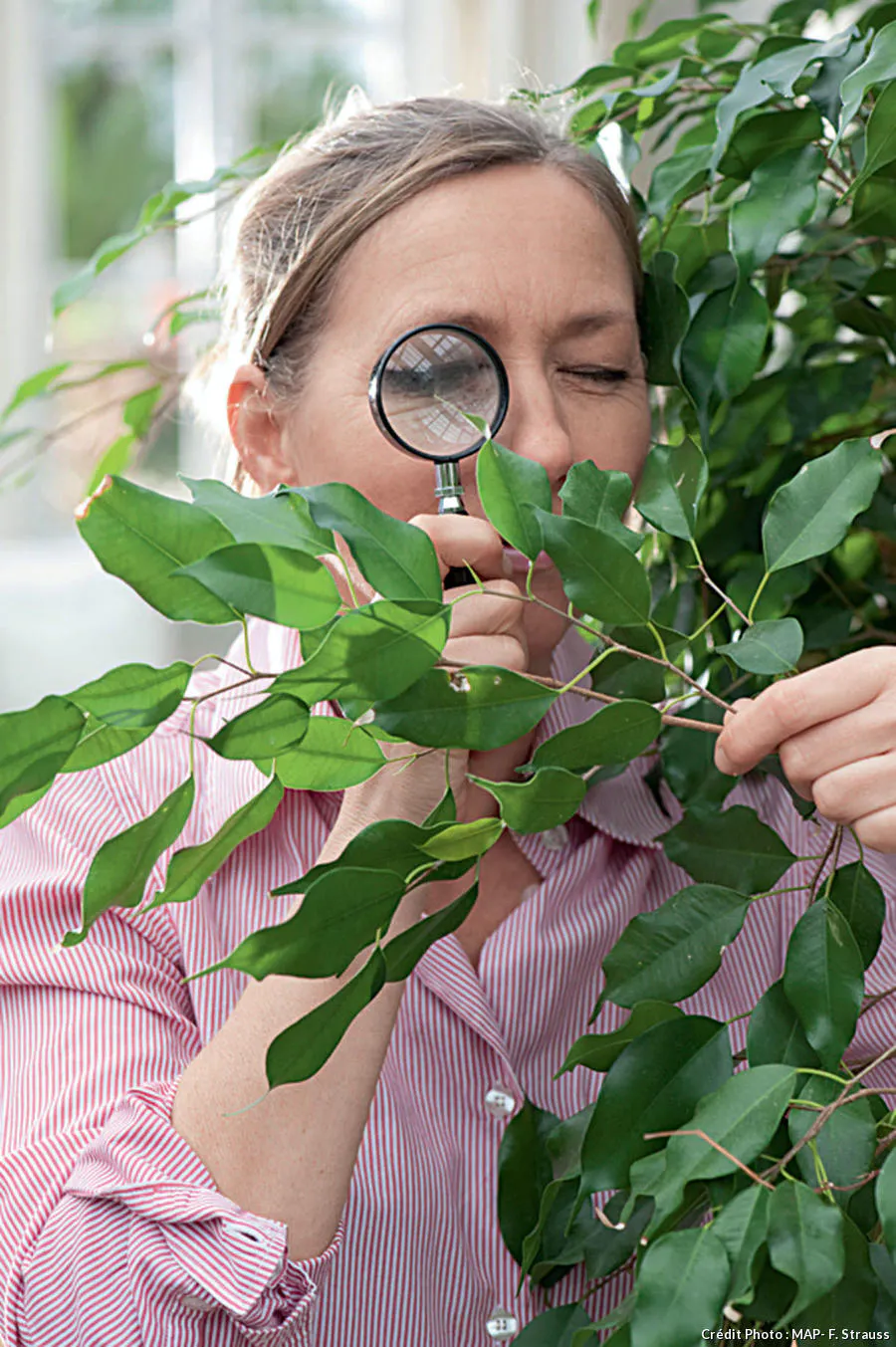 Enoncée de la problématique
Est requise la conception d'une jardinière :
Munie d'un système de surveillance des plantes avec arrosage autonome et fiable.
Ne nécessitant que très peu de visites.
Enoncé de la problématique
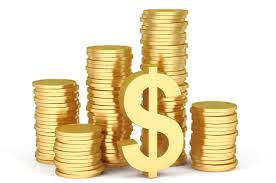 Financièrement abordable: 
Ne doit PAS couter énormement à l'université ;
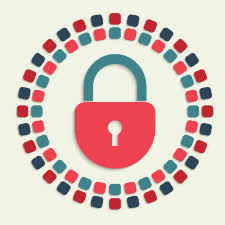 Enoncé de la problématiqe
Sécuritaire :
Réduire le risque d'incendies ou d'incidents similaires 
Réaliser une conception antivol.
Enoncé de la problématique
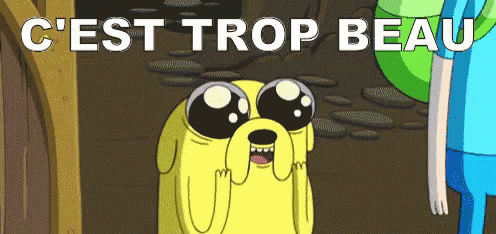 Esthétiquement plaisante, Flexible et durable :
(Réduction des matériaux utilisés; 
prise en compte des variables environnementales ;)
Présentation de la solution
Idées préliminaires
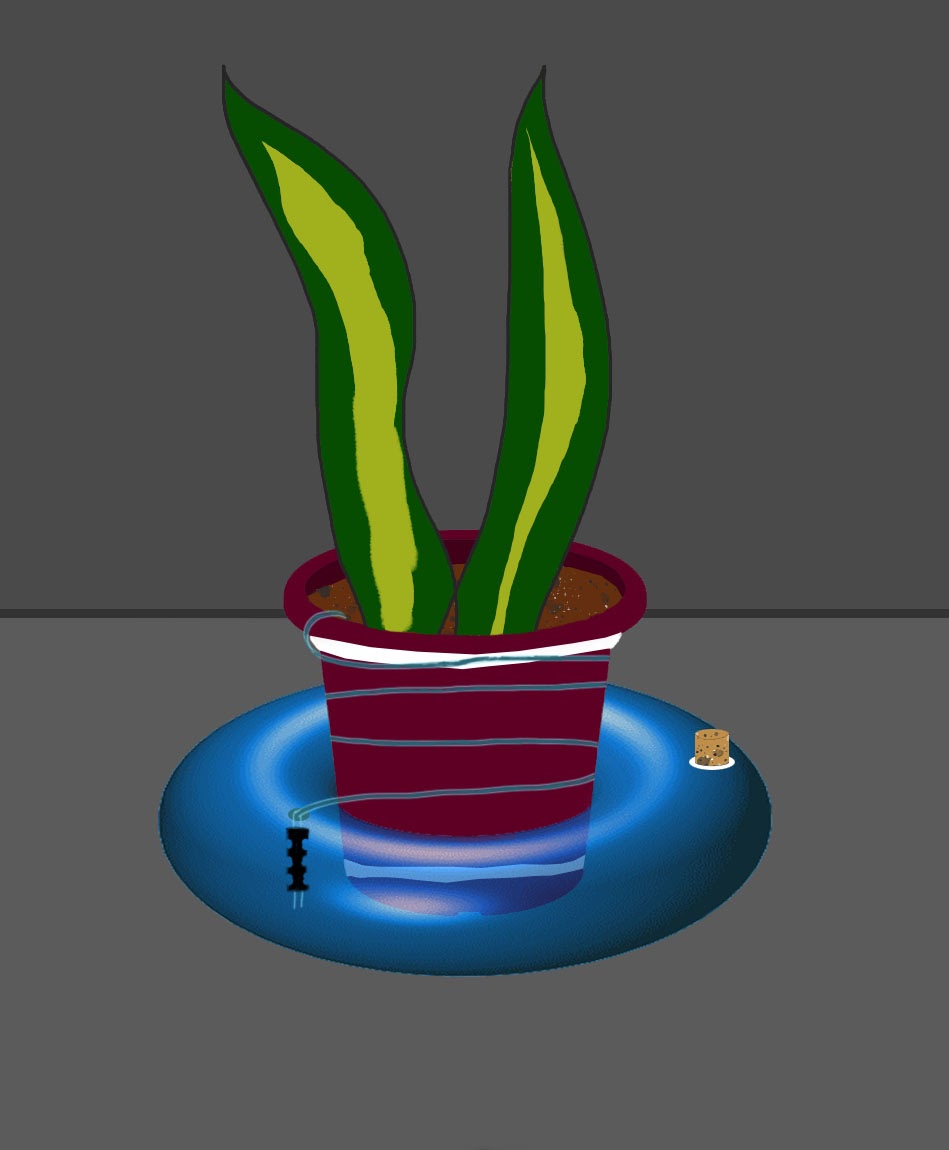 Concept A :
Pompe d'arrosage automatique reliée à un capteur d'humidité. 
Arrosage automatique dès la détection d'un sol sec.
Forme de donut et poids considérable pour décourager le vol.
Idées préliminaires
Concept B :
Arrosage par absorption via fil de coton
Pas de circuits électroniques nécessaires
Grand réservoir 
Poids considérable afin de décourager le vol
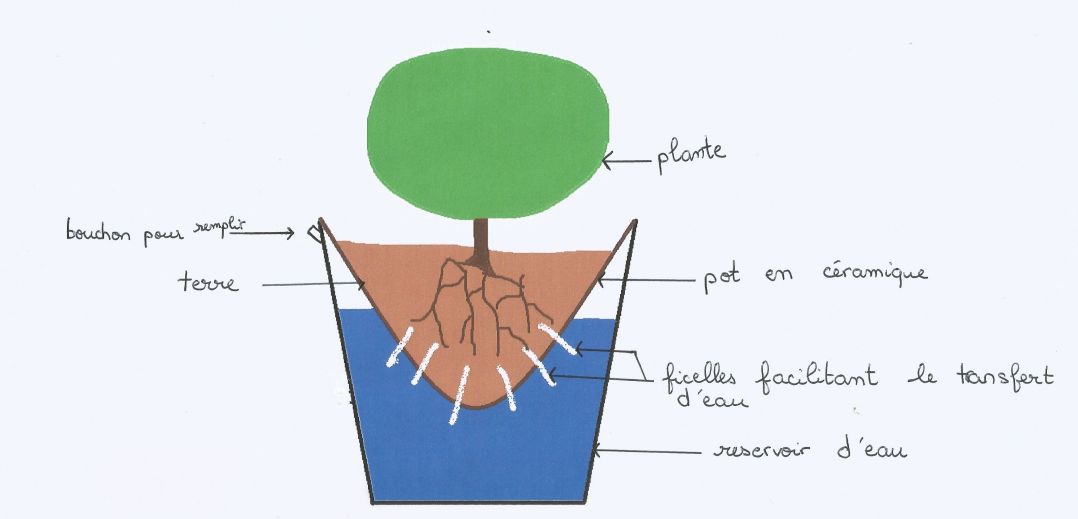 Idées préliminaires
Concept C :
Arrosage goutte à goutte, grand réservoir
Capteur d'humidité Arduino 
Esthétiquement approprié
Poids et structure a décourager le vol
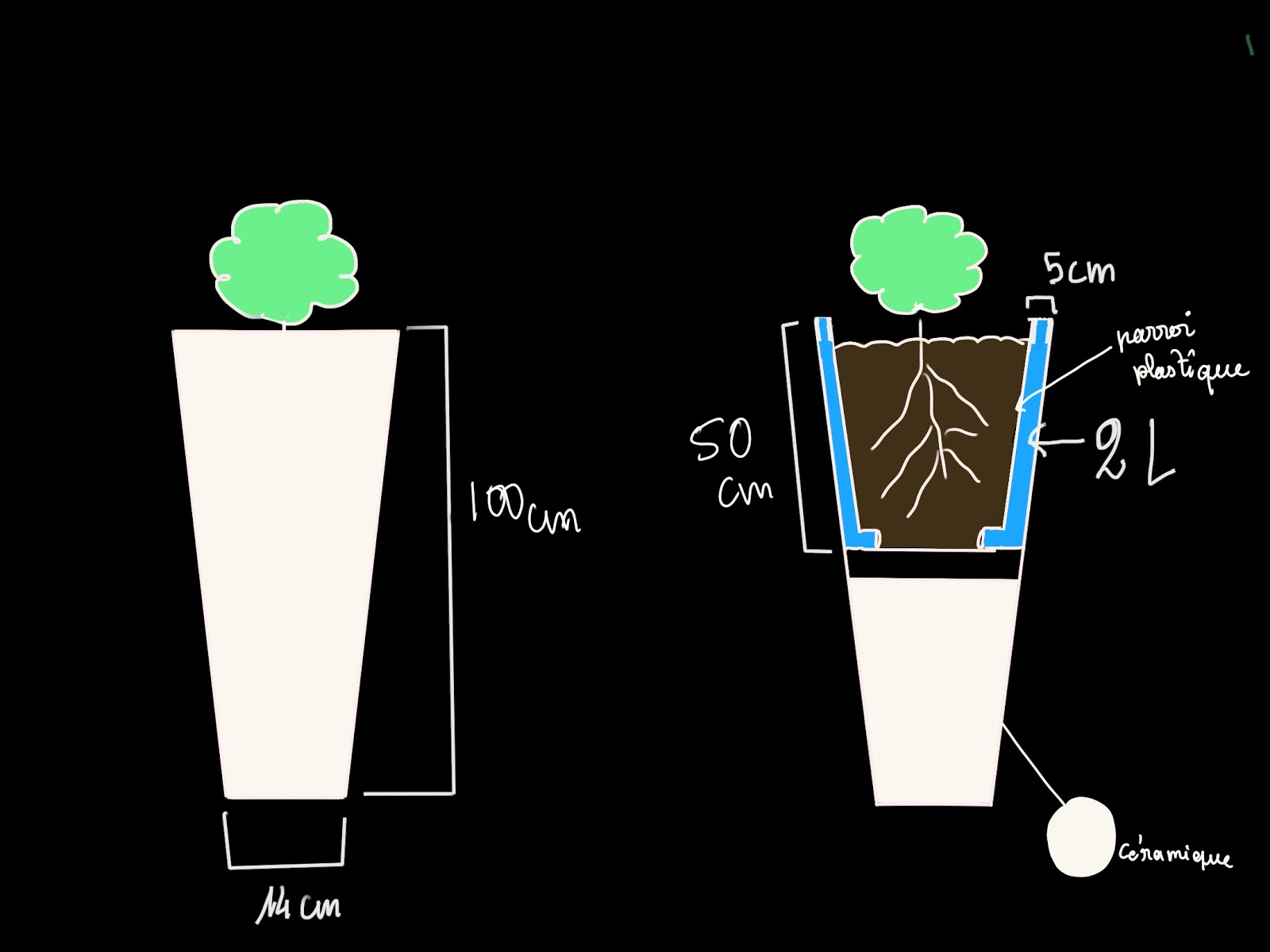 Fut choisi...
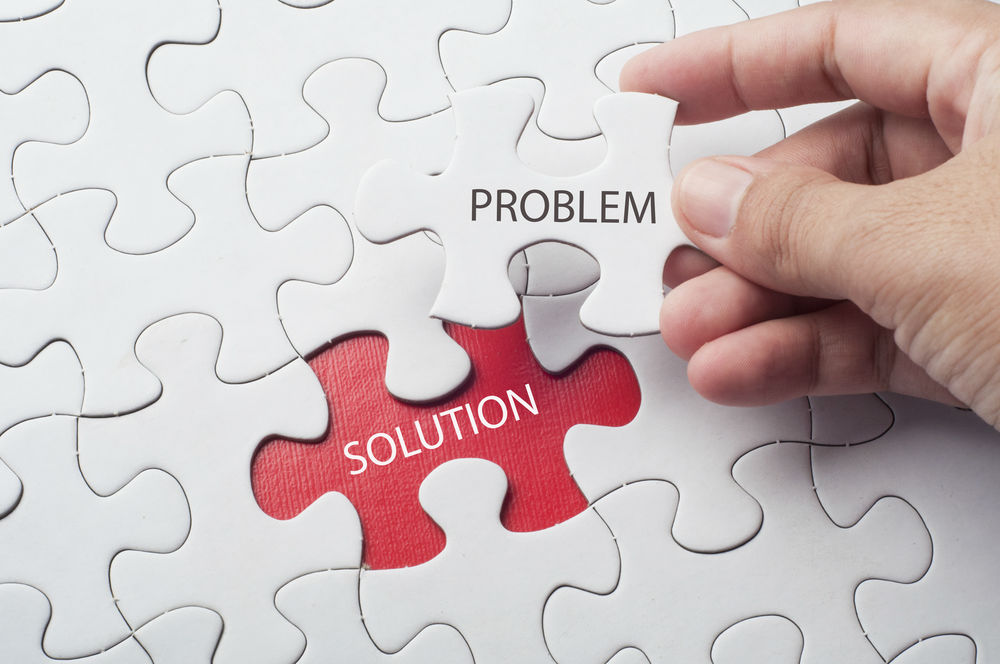 Caractéristiques de notre solution finale
Une combinaison des 3 concepts, simple et efficace.
Une solution améliorée en cours de conception.
Système d'arrosage par fils de cotons, grâce au phénomène de capillarité. 
Pas de circuit électroniques.
Forme et esthétique régulière et passe partout.
Réservoir d'eau de très grande capacité.
Poids considérable (conception anti-vol).
Financièrement rentable et flexible. 
Reduction des matériaux utilisés.
Le chemin fut assez long...
Prototypes
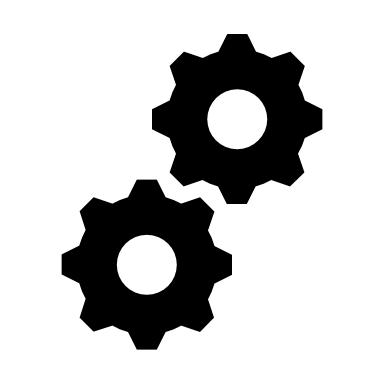 Prototype I
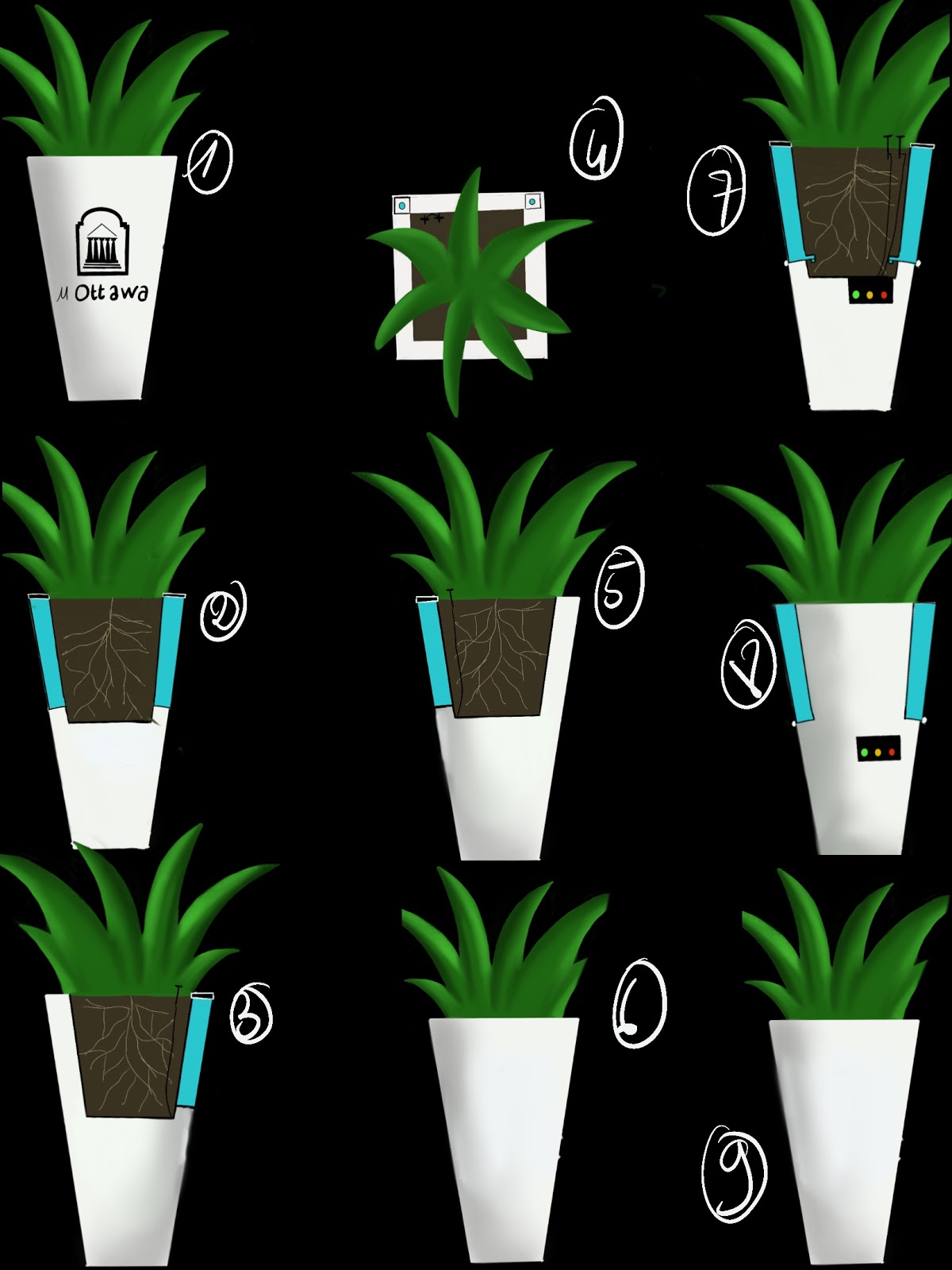 Sous systèmes assez éloignés de ceux du  produit final;
Sonde capteur d'humidité Arduino; 
Surveillance par code de couleur à l'aide de DEL;
Rouge : sol sec ; 
jaune : Sol presque sec 
vert : sol humide;
Système d'arrosage de goutte a goutte;
Illustre  la forme esthétique finale de la conception;
Prototype II
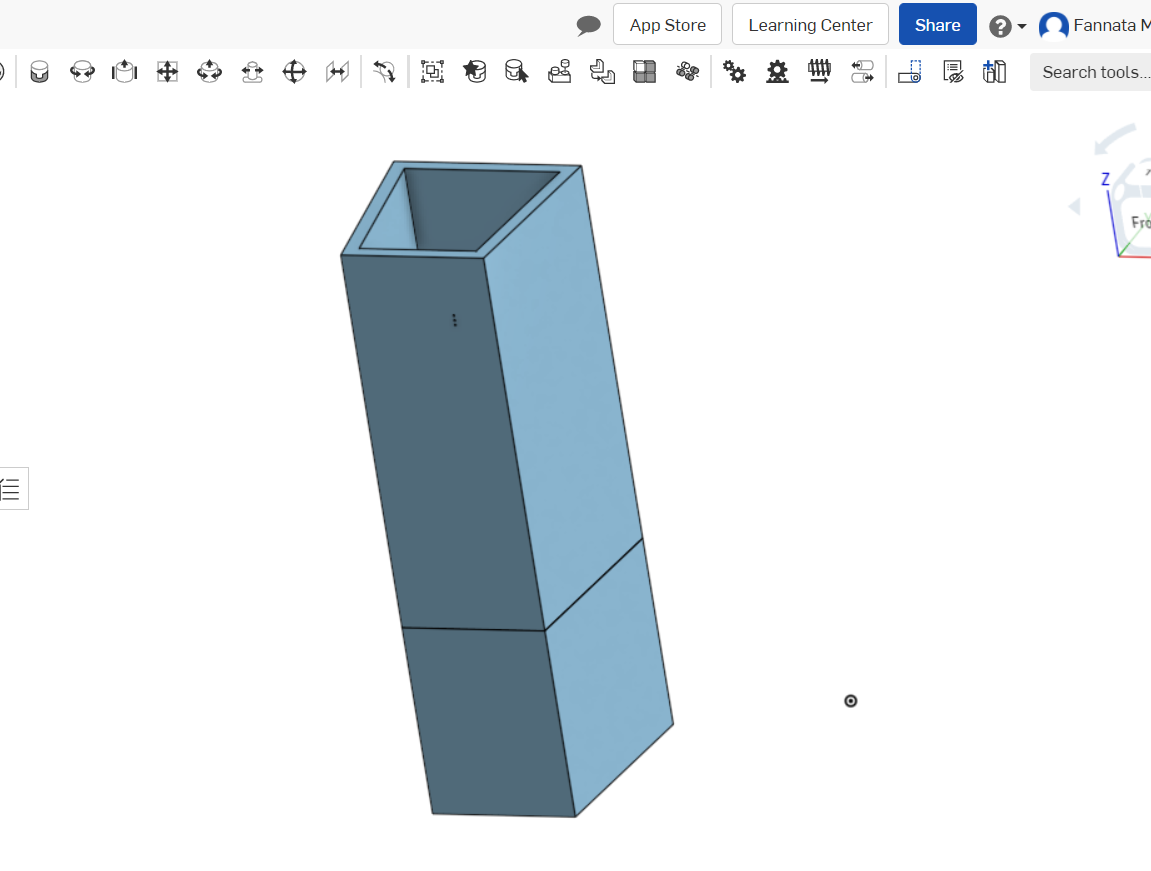 Modification du système d'arrosage ;
Arrosage par absorption via un fil de coton;
Modélisation 3D du concept
Réservoir d'eau déplacé au bas de la structure
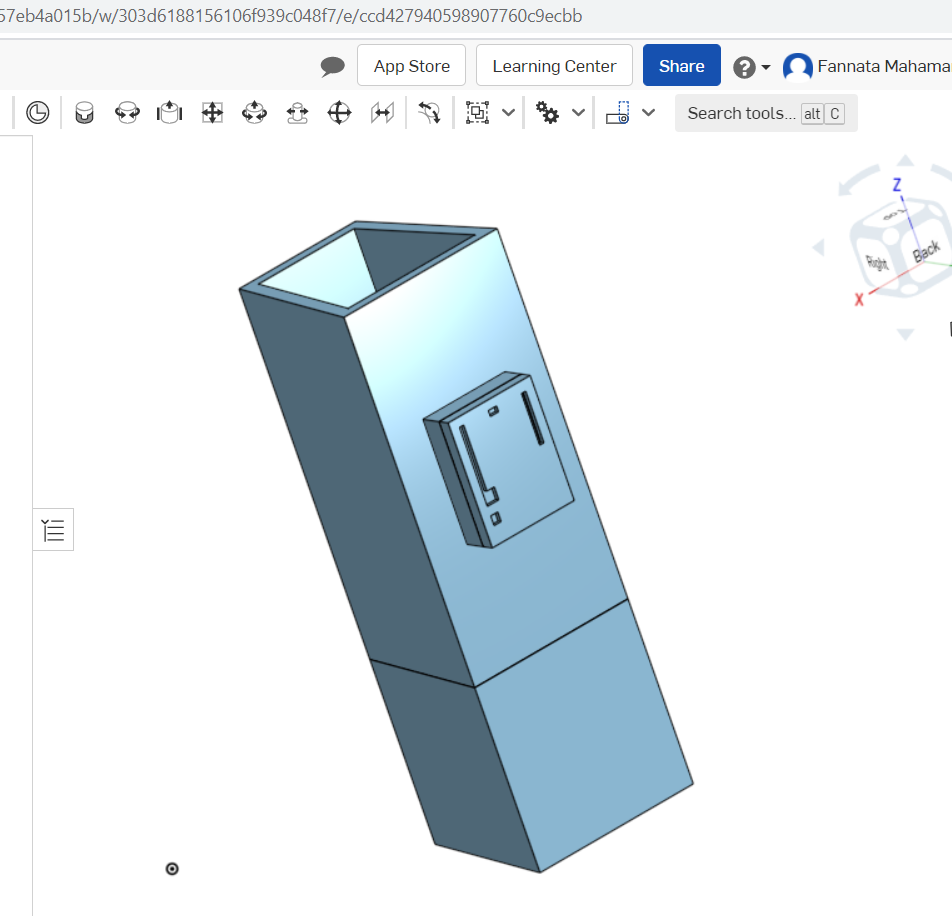 Prototype II
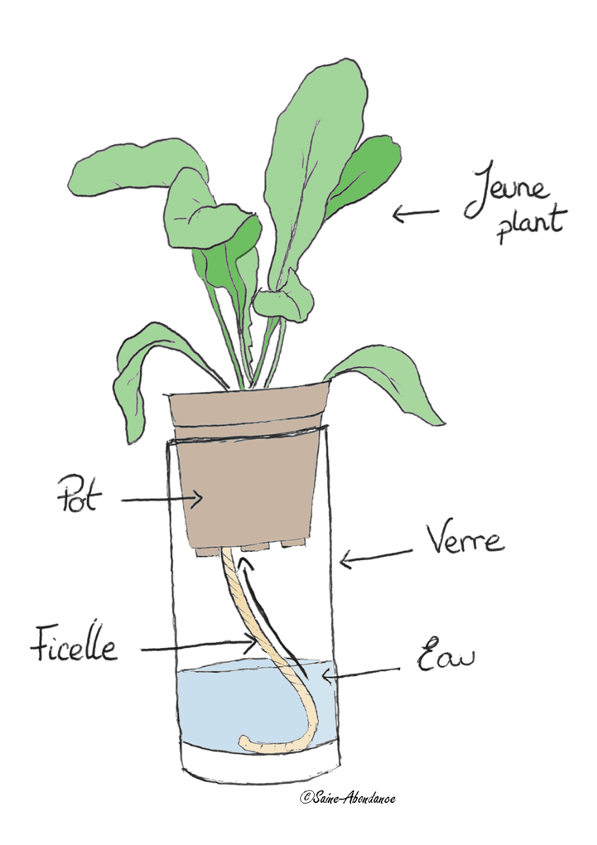 Illustration du fonctionnemet de l'arrosage proposé.
Prototype II
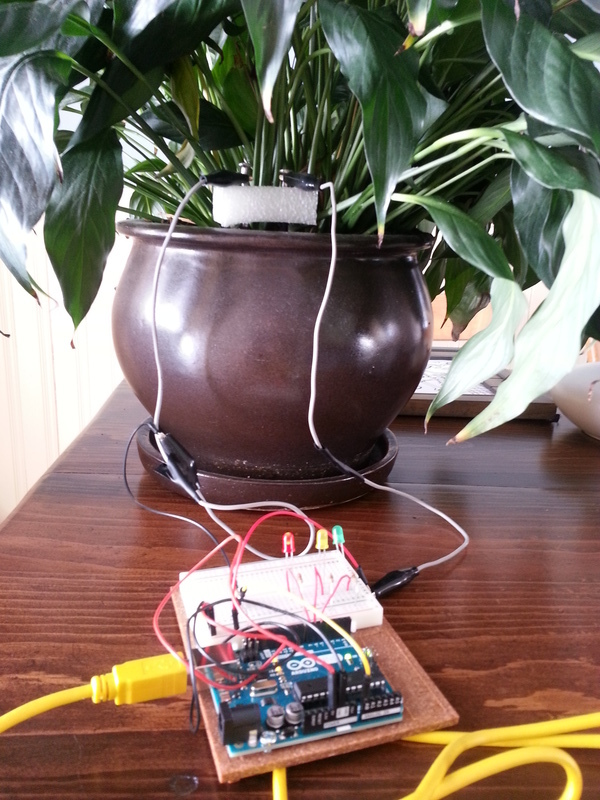 Visualisation du système de surveillance des plantes que l'équipe comptait réaliser. 
Les matériaux n'étant pas été recu a temps pour la construction, cette image est une illustration.
Source :
Période de réflexion...
Nous nous sommes posé les questions suivantes en cours de route :
Comment remplir le réservoir maintenant qu'il se trouve en bas de la structure ?
Par ou faire passer les fils de cotons du réservoir au pot de la plante ?
Ce système d'arrosage permettant à la plante de puiser de l'eau dès qu'elle en aura besoin, l'électronique est –il necessaire ? N'est-elle pas une perte de temps et de materiaux ?
Quelles dimensions aura la jardinière ? Quelle capacité aura le réservoir d'eau ? Quels matérieux seront utlisés pour la conception?
Répondons-nous aux besoins du client ?
Prototype III
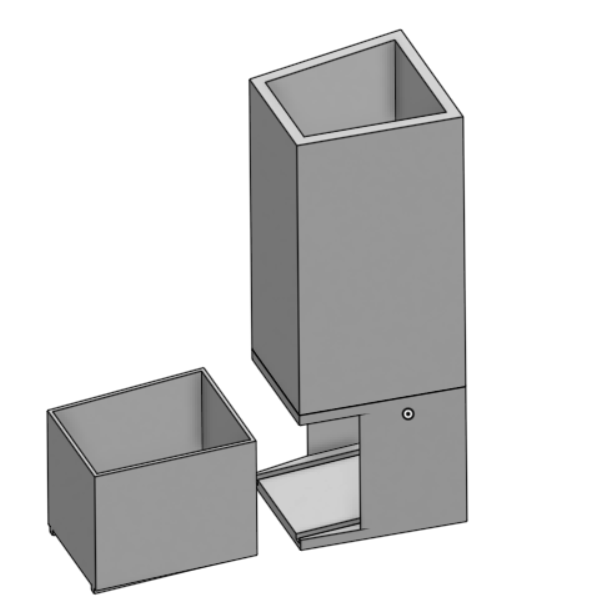 Réservoir d'eau ammovible afin de faciliter le remplissage.
Suppression des capteurs arduino; pas de technologie. 
Trois ouvertures circulaires réalisée au bas du pot contenant la plante afin de laisser passer les fils de cotons.
Choix de plastique épais pour la conception de la structure du concept.
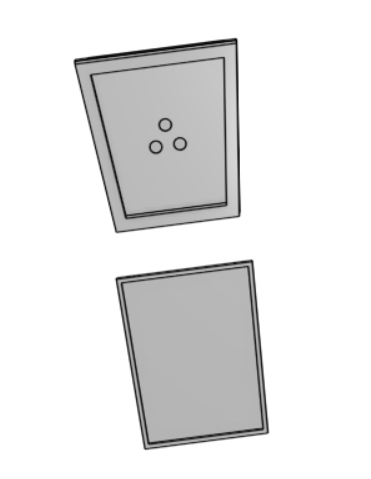 Tests et essais
N'étant pas en capacité de construire un système physique nous sommes néanmoins en mesure de prouver la fonctionnalité du système étant une méthode assez répandue et vérifiée
Nous pouvons par le biais de nos recherches affirmer que cette méthode d’arrosage fonctionne parfaitement.Nos sources seront bien entendues citées ci bas.
Sources et références
-https://www.youtube.com/watch?v=j6dXf0iDdBQ
-https://www.youtube.com/watch?v=T9BGQAzp7x0
-https://www.youtube.com/watch?v=hfqiNqR-lfY
https://www.saine-abondance.com/le-cordon-ombilical-en-coton-astuce-darrosage-fort-etonnante-a-faire-avec-les-enfants/
Enfin...
Produit final
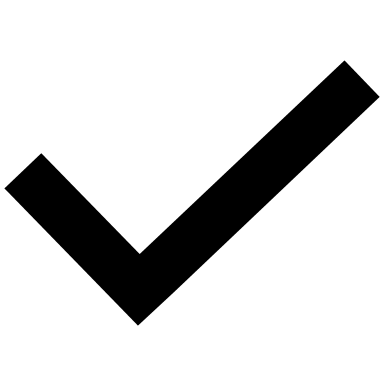 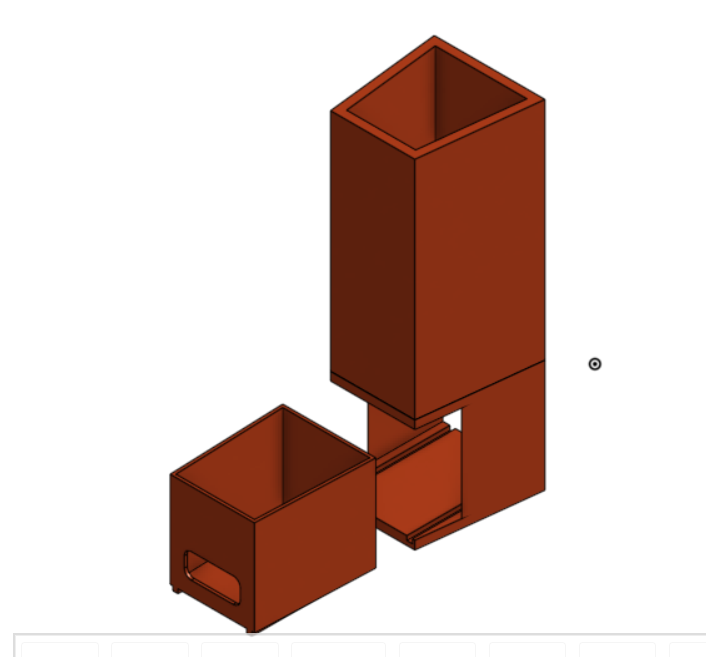 Aspect de la conception finale
Caractéristiques structurales
Caractérisques Sous-Systèmes
Conclusion
Nous arrivons ainsi donc au terme de cette présentation
Bien entendu ce concept continuera à être améliorée afin de répondre encore mieux aux critères et besoins identifiés. 
Du fait de la situation présente , étant dans des villes différentes nous ne pouvons malheureusement pas proposer de prototype physique .
De plus amples réflexion seront réalisées afin de trouver un  moyen d'alerter quant au remplissage du réservoir.
Cependant  ce projet a été très bénéfique pour chacun d'entre nous.
En effet beaucoup de notions ont été acquises , beaucoup d'erreurs ont été commises ce qui permit la floraison de solutions plus élaborées .
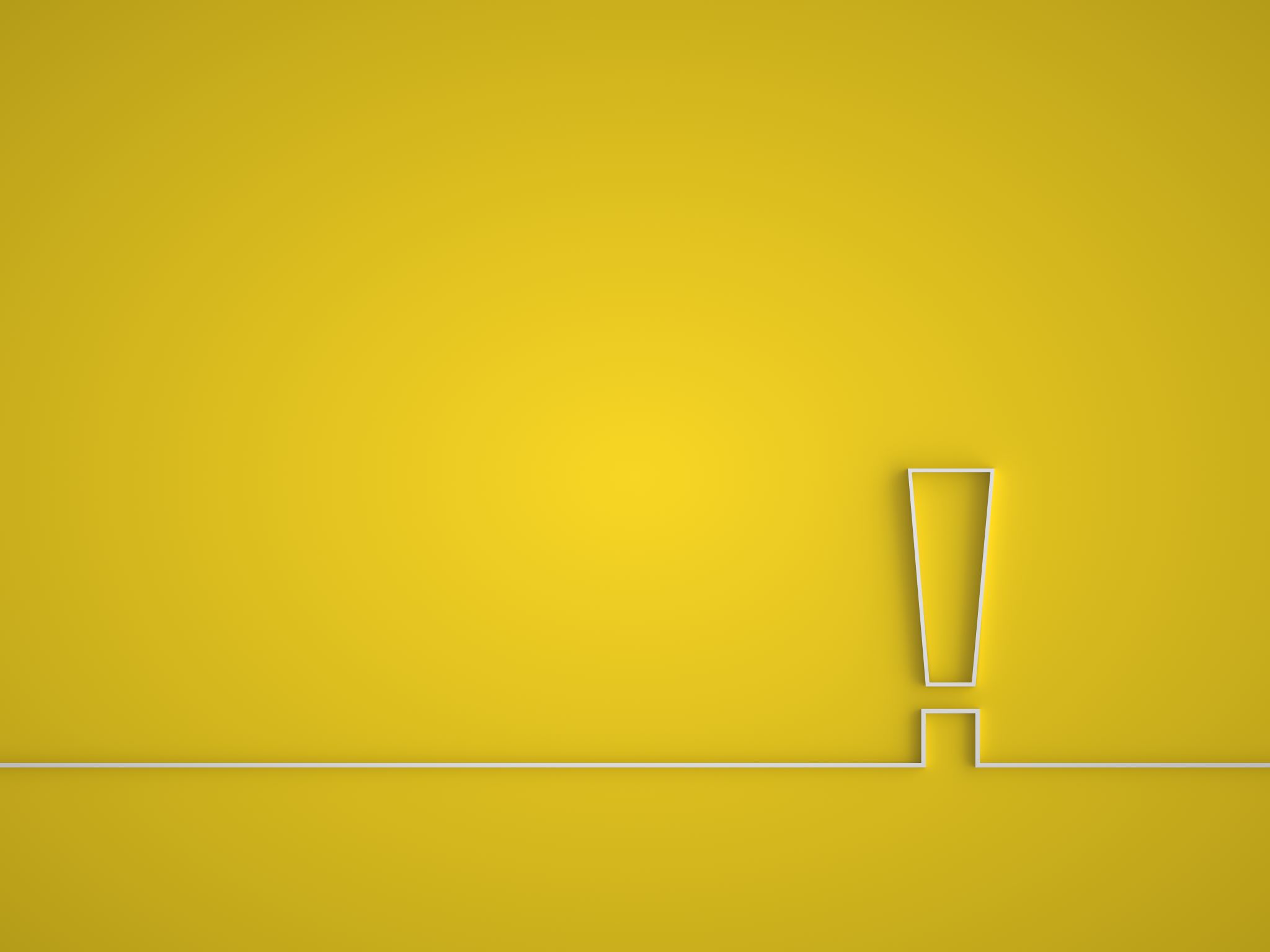 Merci pour votre attention !
Foire aux questions
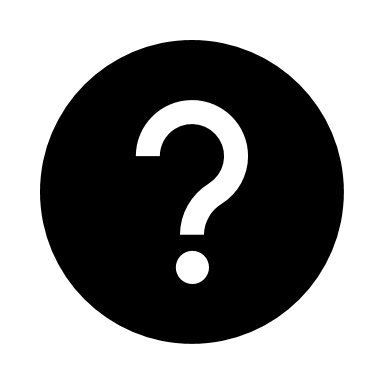